Z
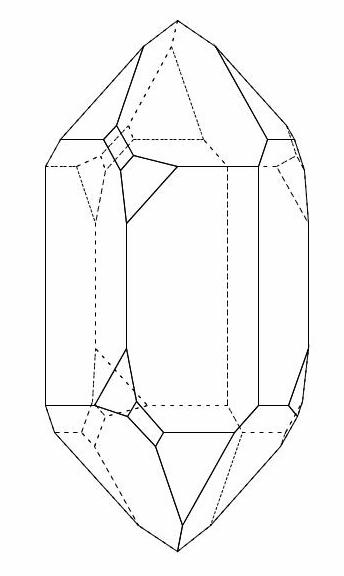 X
y
y
X